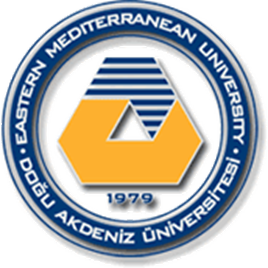 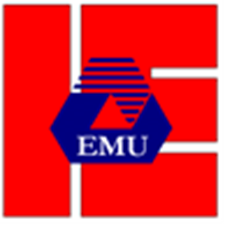 Advanced Quality Engineering
IENG584
Inferences about Process Quality
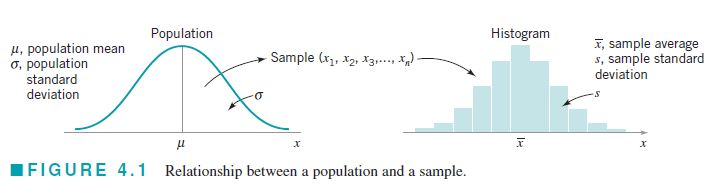 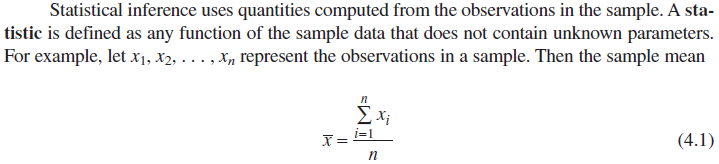 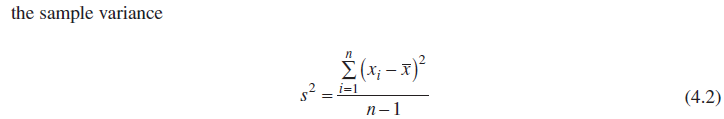 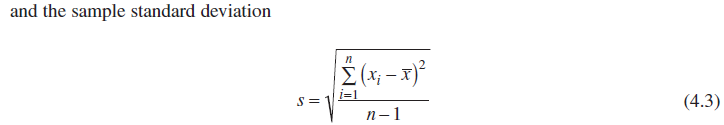 are statistics.
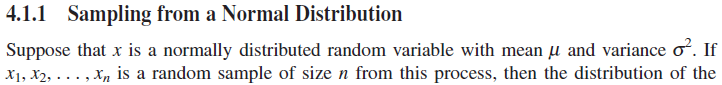 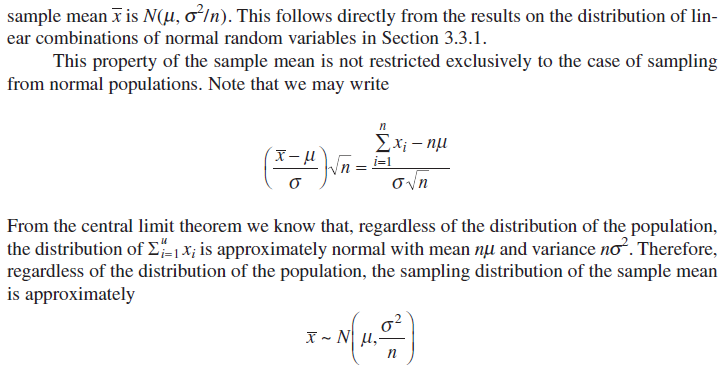 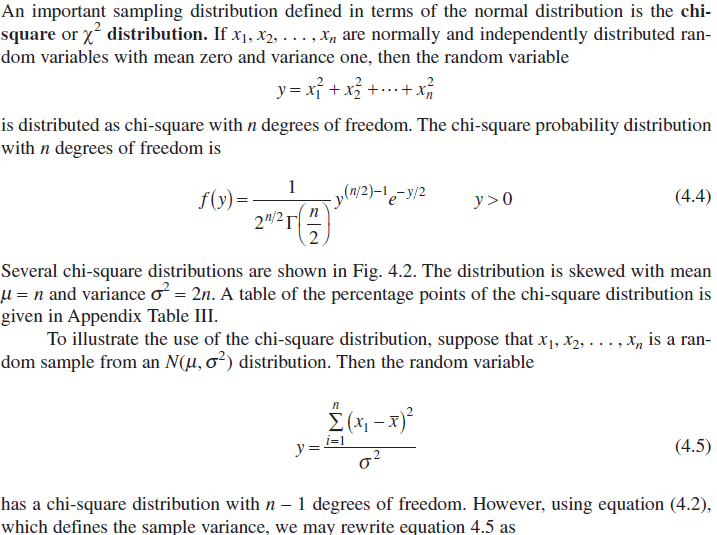 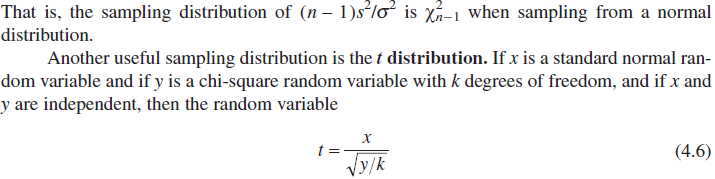 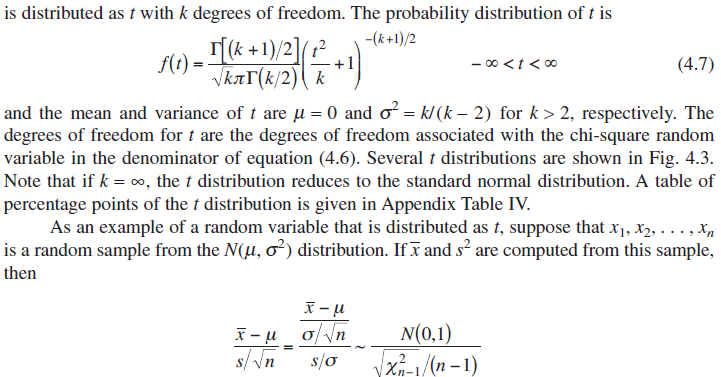 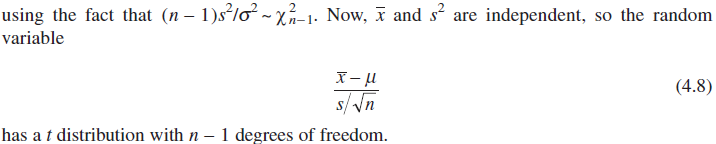 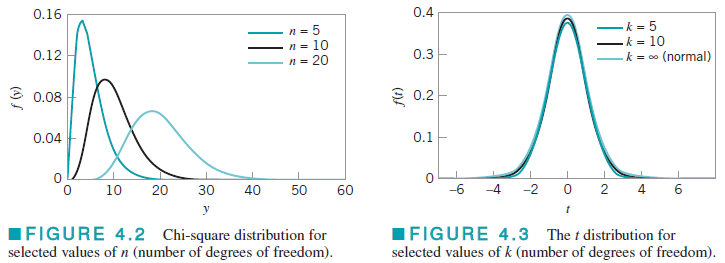 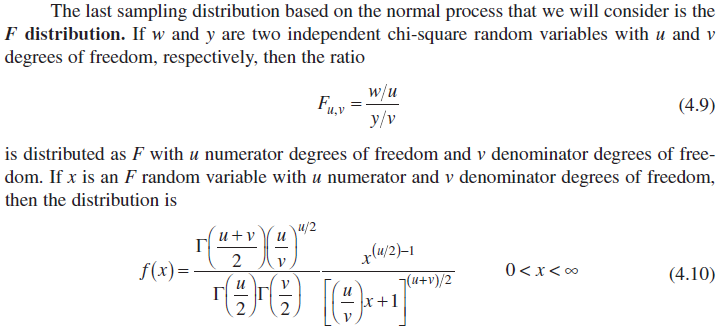 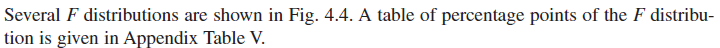 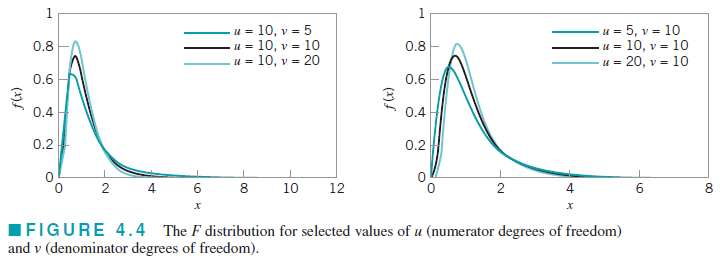 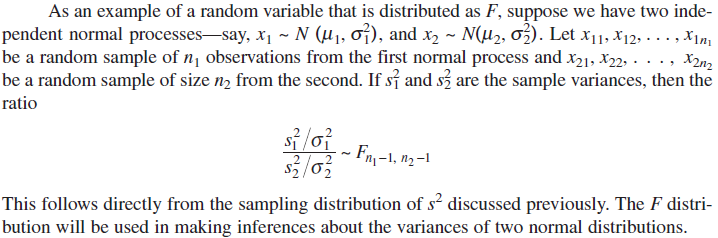 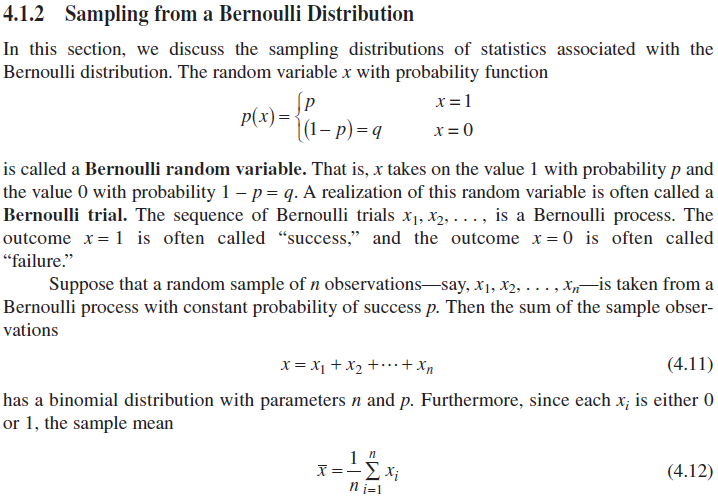 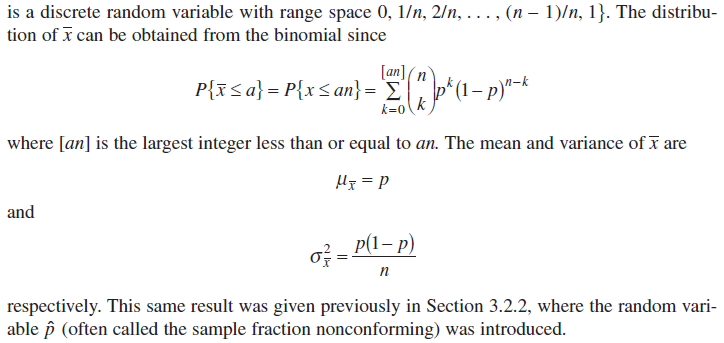 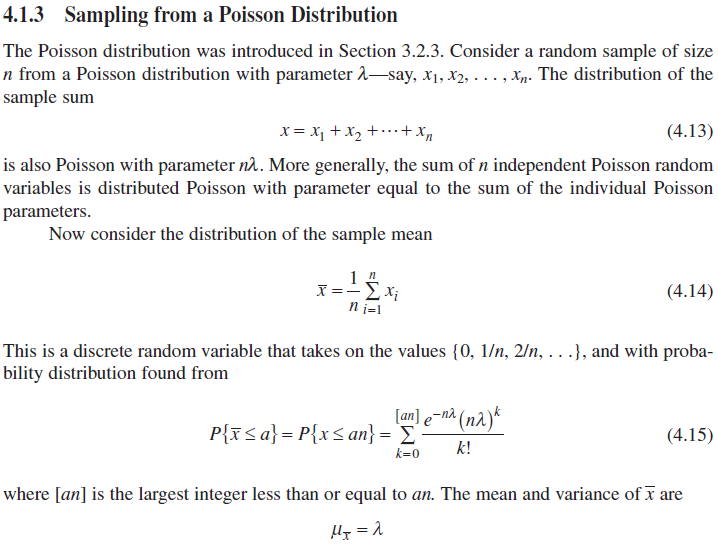 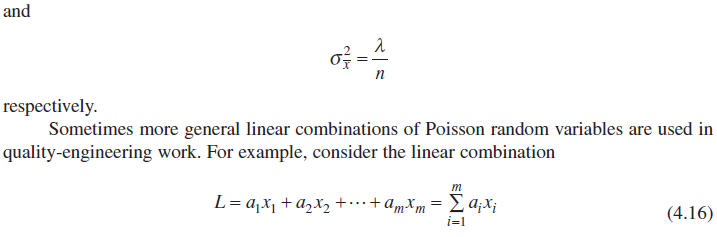 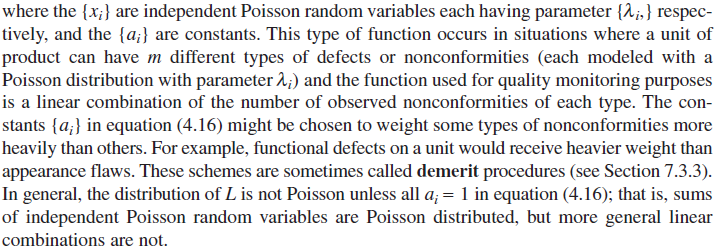 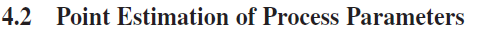 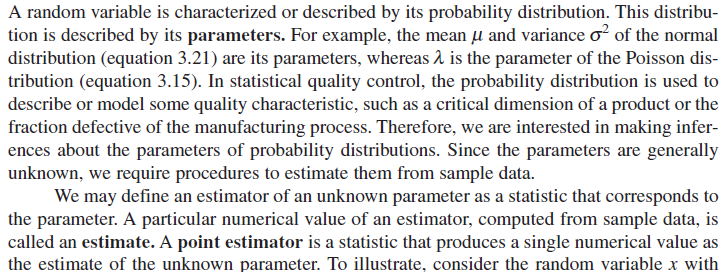 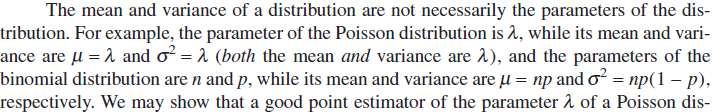 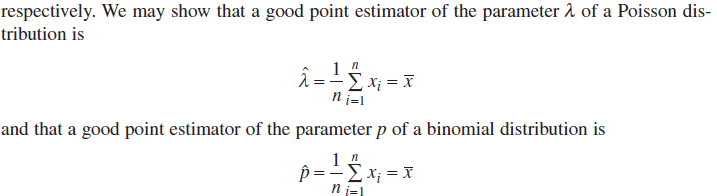 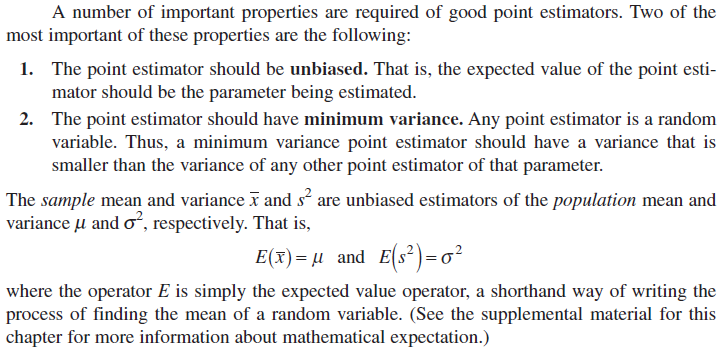 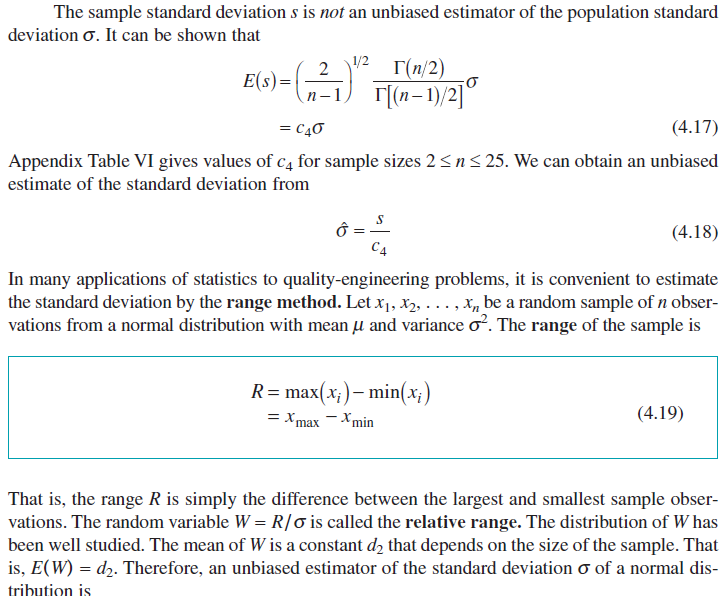 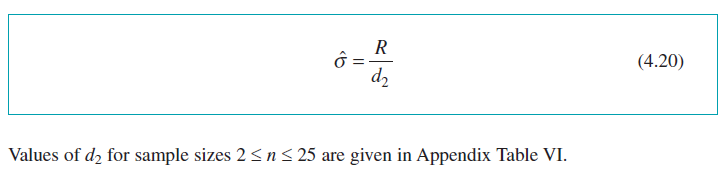 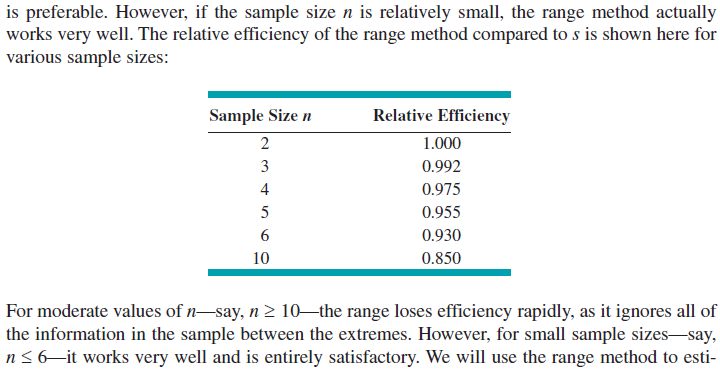 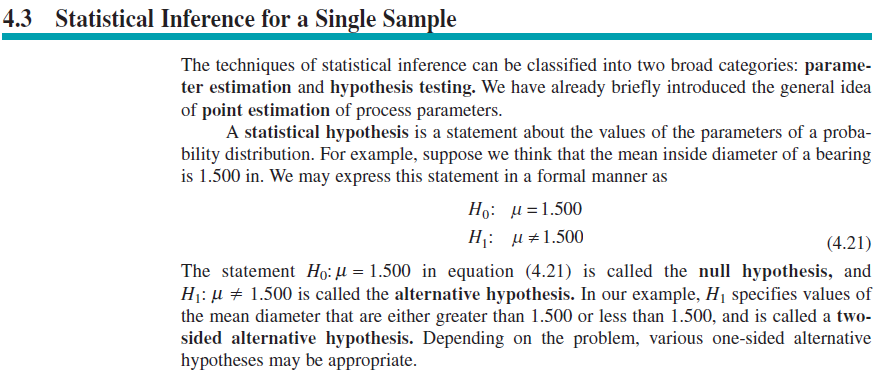 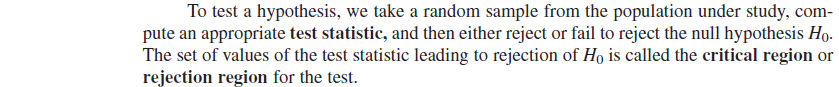 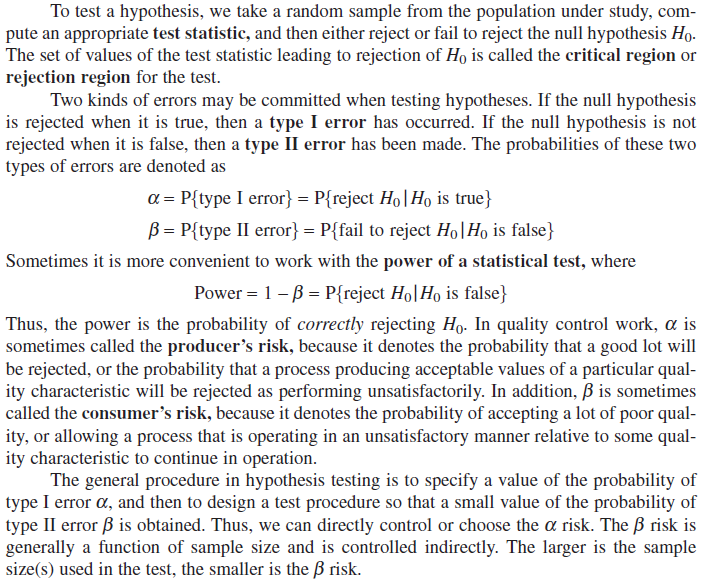 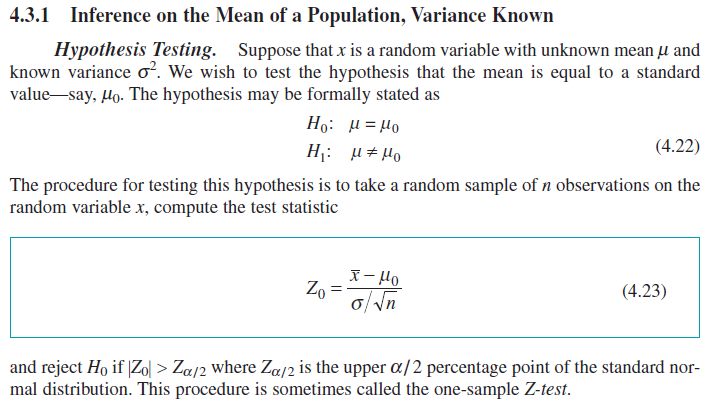 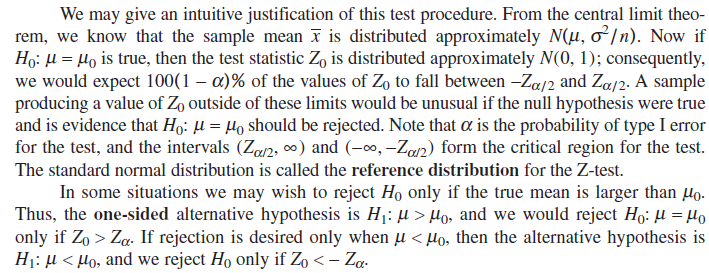 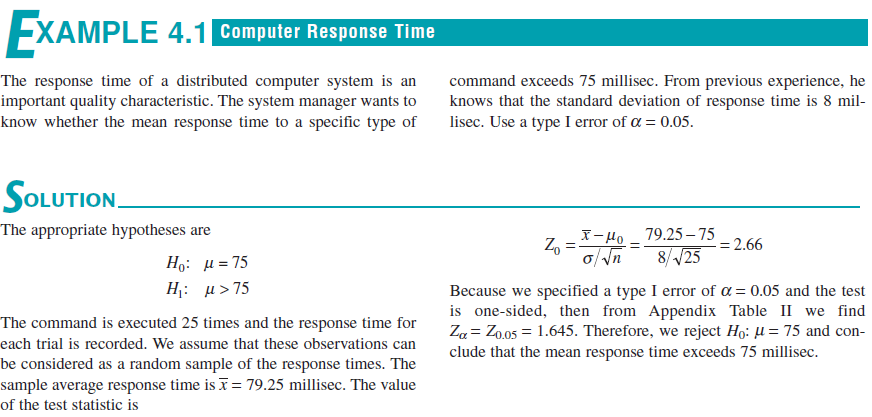 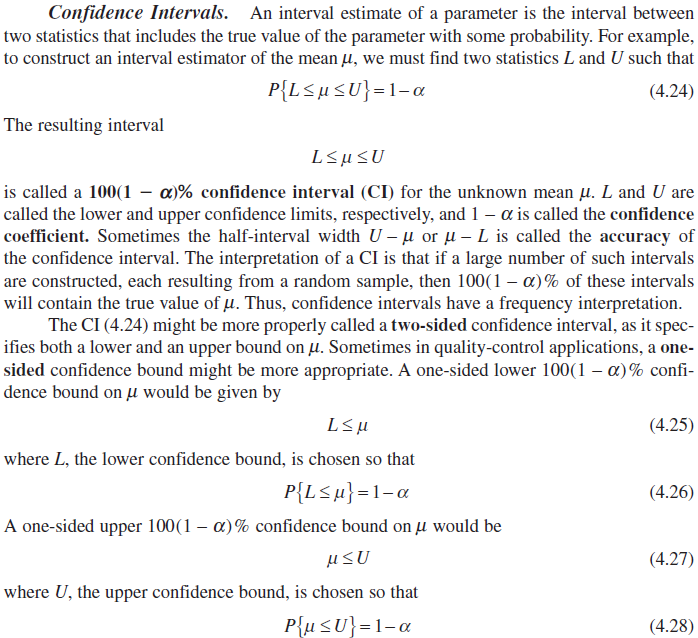 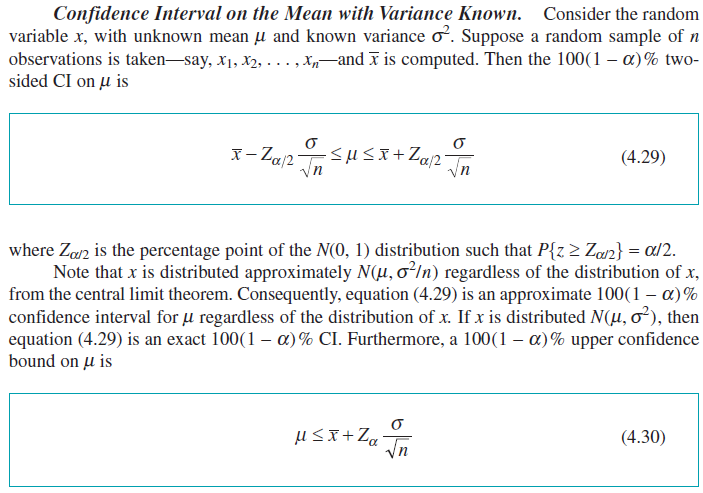 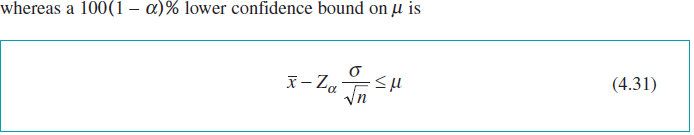 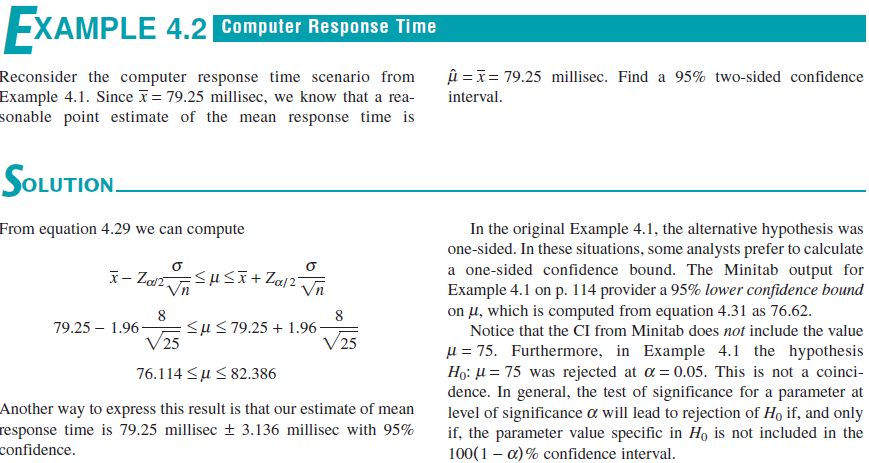